HPCA
2014
Concurrent and Consistent Virtual Machine Introspection with Hardware Transactional Memory
Yutao Liu, Yubin Xia, Haibing Guan, Binyu Zang, Haibo Chen

Institute of Parallel and Distributed System (IPADS)
Shanghai Jiao Tong University
http://ipads.se.sjtu.edu.cn
[Speaker Notes: Thanks for the introduction.
Hello everyone, I’m Yutao from Shanghai Jiao Tong University. Advised by Prof. Haibo Chen.
Today I’d like to talk about our work which uses HTM for security, the title is “Concurrent and Consistent Virtual Machine Introspection with Hardware Transactional Memory”]
Virtual Machine Introspection
Strong Isolation
Management VM
Guest VM
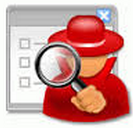 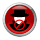 ✗
✓
Malware
Introspect
VMI Tool
Hypervisor
[Speaker Notes: As virtualization growing in popularity, virtual machine’s security has received more and more attention. In recent years there appears a protection technique called virtual machine introspection, it can move malware detection tool outside of the guest virtual machine,  which provides strong isolation from the monitored system.]
Virtual Machine Introspection
Benefits of VMI
Non-intrusive to guest OS
Better security due to strong isolation from vulnerable VM

Widely used for numerous purposes
Intrusion detection, malware analysis
Long line of research in architecture, systems and security community
Already integrated by VMware and other vendors
[Speaker Notes: VMI, short for virtual machine introspection, mostly introspects guest VM rather than modify it, which appears to be non-intrusive to guest OS, meanwhile, due to the strong isolation, it can provide better security than in-vm based virus detection tool. Therefore VMI has been studied in a long line of research in architecture, systems and security community, and widely used for numerous applications like intrusions detection, malware analysis, etc. Recently it is also integrated in VMware and other cloud vendors’ products]
Example: Hidden Malware Detection
Task list  used by `ps aux` to show all the tasks
Runqueue  used by scheduler to run a task
…
…
…
…
run-list
run-list
run-list
run-list
runqueue
…
…
…
…
run-task
tasks
tasks
tasks
tasks
task_struct
…
…
…
…
Task-3
Task-2
Task-0
Task-1
[Speaker Notes: Let’s take a classical example of VMI called “hidden malware detection” to show how it works.

For linux, there’s a data structure called task list, where all processes double linked together, is used by some accounting tools like `ps aux` to show all the tasks in the system.
There’s another data structure called runqueue, where running processed are linked together, are used by scheduler to run a task.]
Example: Hidden Process
Malware hides itself from `ps aux`
Remove its own task from the task list
Invariants: still need to keep the task in runqueue to be scheduled
…
…
…
…
run-list
run-list
run-list
run-list
runqueue
 Used by malwares like adore-ng
…
…
…
…
run-task
tasks
tasks
tasks
tasks
Hidden task
task_struct
…
…
…
…
Task-3
Task-2
Task-0
Task-1
[Speaker Notes: Fall malware like adore-ng who want to hide itself from the accounting tools like `ps aux`, it just need to remove its own task from the task list, so that when user use ps, it cannot detect such malicious task. However since the malware still need to be executed, it need to keep the task in runqueue.]
VMI to detect Hidden Process
Find tasks in runqueue but not in task list
Run queue: 1,3
Task list: 0,2,3
Task-1 is considered as malware
…
…
…
…
run-list
run-list
run-list
run-list
runqueue
…
…
…
…
run-task
tasks
tasks
tasks
tasks
Hidden task
task_struct
…
…
…
…
Task-3
Task-2
Task-0
Task-1
[Speaker Notes: Using VMI technique, we just traverse these two list from outside of guest VM, compare these 2 sets of tasks to find any task in runqueue but not in task list.
In this case task 1 is in runqueue set, but not in task list set, which can be detected as hidden malware.]
Example VMI Code
vmi_pause_vm()
Copy VM data
/* traverse the tasks list */
foreach task in tasks_list: 
     all_procs.add(task)
Pause VM 
to retrieve states
/* traverse the runqueue */
foreach run_task in runqueue: 
     run_procs.add(run_task)
vmi_resume_vm()
Do VMI check
/* check if there is any hidden running process */
foreach pid in run_procs: 
     check_if_pid_in_all_procs(pid, all_procs)
alarm_if_needed()
[Speaker Notes: To write a VMI code, we need to first retrieve states of guest VM from outside of it, and then check these states.

It is noted that  before retrieving states, we need to pause the VM like this. Why pausing is necessary here? I will introduce it just a minute later]
Challenges of VMI
Trade-off between security and performance
Lengthy suspension time
May retrieve inconsistent data
[Speaker Notes: Tough VMI is widely used, there are 3 challenges. I will tell them one by one.]
Challenge 1 : When to do VMI?
When to perform VMI?
Don’t know when attack will happen
Usually use polling mechanism
How often to perform VMI?
High frequency: low performance
Low frequency: could miss attacks
Previous solutions
Let users determine or periodically check
Hard to timely issue VMI tools
[Speaker Notes: The first challenge is: since attack may happen at anytime, it is really hard to decide when to perform VMI. Previous solutions either let users to manually run VMI code, or use periodical check, just like polling mechanism. However, high frequency of check will cause low performance, while low frequency could miss attacks.

So timely issue VMI code is hard but necessary.]
Challenge 2: Lengthy Suspension Time
Why pause VM when doing VMI?
VMI tools and guest OS cannot run concurrently 
No synchronization semantic
Usually leads to system crash if do so

How long should a VM be paused?
Could cause lengthy suspension time
E.g., more then 20 seconds in pslist tool *
* B. Dolan-Gavitt, T. Leek, M. Zhivich, J. Giffin, and W. Lee,    “Virtuoso: Narrowing the semantic gap in virtual machine introspection,” in Proc. S&P, 2011
[Speaker Notes: The second challenge is, since there’s no synchronization semantic guarantee, guest OS and VMI tool cannot run concurrently, thus guest VM has to be paused to run VMI code, which may cause lengthy suspension time. For example, in Virtuoso, a simple pslist tool need to run more than 20 seconds\]
Challenge 3: Data Inconsistency
A VM could be suspended at arbitrary time
In the middle of a critical section
e.g., B-tree rotating
Data retrieved is not consistent
May cause false positive/negative
VMI tools could simply crash
Pause VM
lock
VM
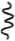 modify
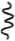 unlock
Hypervisor
[Speaker Notes: The last challenge is about consistency problem. Even when we pause VM to do VMI, the data retrieved may still be inconsistent. For the following example, if we pause VM when any process of VM are still in the middle of a critical section, for instance, it is in the middle of a Btree rotating operation, then the data retrieved is not consistent. This kind of inconsistency may cause false positive, or false negative, or even crash if VMI tool access some incomplete and illegal pointers]
Contributions: Concurrent and Consistent VMI
Leverages transactional memory for VMI
Timely check, Concurrent and Consistent
Embracing with Best-effort TM
In-VM core planting and Two-Phase VMI
A real impl. on Intel’s Haswell processor
Successfully detects 11 kernel rootkits
Undetectable overhead and negligible service disruption even invoked frequently
[Speaker Notes: Based on these three challenges, we designed and implemented a concurrent and consistent VMI framework called TxIntro, it leverages hardware transactional memory’s features to do VMI. i.e., use HTM’s fallback routine as trigger point to timely issue VMI, use concurrent feature of HTM to run VMI code with guest VM without pausing it. Use consistent feature of HTM to guarantee retrieved data’s consistency.

To embrace with best effort TM, we also designed two optimizations, in-VM core planting to avoid 2-dimensional page walk, 2 phase VMI to eliminate write set and simplify process in transaction.

We implement TxIntro on Intel’s haswell processor which support Restricted HTM, our evaluation shows that it can successfully detect 11 kernel rootkits, as well as introduce negligible performance overhead and service disruption.]
Transactional Memory 101
Hardware TM to be mass market
Intel’s restricted transactional memory (RTM)
AMD advanced synchronization family (ASF)
Sun’s Rock processor
Generally HTM provides
Opportunistic concurrency
Strong atomicity
Real-world best-effort TM
Limited read/write set
Interrupt abort caused by events
[Speaker Notes: So let’s first see why hardware transactional memory can be used to do VMI

Hardware transactional memory has currently been mass market, Example commercial HTM products includes Intel’s RTM, AMD’s ASF, Sun’s Rock processor and so on. In the following slide I will use Intel’s RTM as our example. For generally HTM, it can provide opportunistic concurrenty and strong atomicity. While the real-world best-effort TM may have some limitation like limited read/write set, or interrupt abort caused by events.]
Programming with RTM
If transaction start successfully
Do work protected by RTM, and then commit
Fallback routine to handle abort event
If abort, system rollback to _xbegin, return an abort code
Manually abort inside a transaction
if _xbegin() == _XBEGIN_STARTED: 
     if conditions:
     _xabort()
   critical code
     _xend()
else
   fallback routine
No conflict
[Speaker Notes: To program with RTM, we can use xbegin to begin a transaction, if the transaction start successfully then execute the 
critical code, if there’s no abort before xend, the transaction can be commit successfully]
Programming with RTM
If transaction start successfully
Do work protected by RTM, and then commit
Fallback routine to handle abort event
If abort, system rollback to _xbegin, return an abort code
Manually abort inside a transaction
x = 1
if _xbegin() == _XBEGIN_STARTED: 
     if conditions:
     _xabort()
   critical code (access x)
     _xend()
else
   fallback routine
Another process
Conflict!
Abort
[Speaker Notes: If there’s any conflict memory access, for instance, any process write the memory which has been accessed in the transaction, the transaction should abort, the system will rollback to the xbegin function and return a abort code.
So we could add our fallback routine here which handle the abort event.]
Programming with RTM
If transaction start successfully
Do work protected by RTM, and then commit
Fallback routine to handle abort event
If abort, system rollback to _xbegin, return an abort code
Manually abort inside a transaction
if _xbegin() == _XBEGIN_STARTED: 
     if conditions:
     _xabort()
   critical code
     _xend()
else
   fallback routine
Manually
abort
[Speaker Notes: We can also manually abort inside the transaction, which should also jump to the fallback routine.]
TxIntro: VMI using HTM
[Speaker Notes: To combine HTM features with VMI, we have the following observations: firstly, we can add critical data into read-set of a transaction, use the atomicity and fallback routine features of HTM to trigger active introspection upon an abort, secondly, we can put VMI code in a transaction, to run VMI concurrently with guest VM without pausing it. At last, we can put related sync states like locks in read set, using strong atomicity of HTM to ensure a consistent view]
TxIntro: Passive Monitoring
Dedicate a standby (virtual) core to monitor changes to critical data of all VMs 
Add critical data to read-set, e.g., IDT table, system call table, module lists
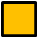 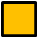 Critical Memory
Critical Memory
Mgmt VM
Guest VM
Passive
Monitoring
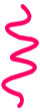 mapping
Hypervisor
Memory
[Speaker Notes: So here comes to our TxIntro overview. It consists of 2 mode, in passive monitoring mode, we dedicate a standby virtual core to monitor changes to critical data, like IDT table, system call table, module lists, etc, add them to read-set of transaction]
TxIntro: Timely Trigger VMI
Any modification of critical data triggers VMI
E.g., rootkit tampers system call table entries
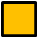 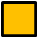 Critical Memory
Critical Memory
Mgmt VM
Guest VM
VMI process
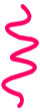 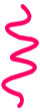 abort
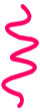 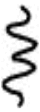 write
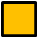 mapping
Hypervisor
Memory
[Speaker Notes: Any modification of this data, for instance, any rootkit tampers the system call table entries, will trigger active introspection]
TxIntro: Active Introspection
Introspect kernel data structures consistently
Add related sync variable (e.g., locks) to read-set to ensure a consistent view of guest VM
E.g., task-list, runqueue, module-list
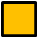 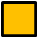 Critical Memory
Critical Memory
Mgmt VM
Guest VM
VMI process
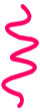 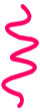 trigger
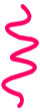 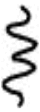 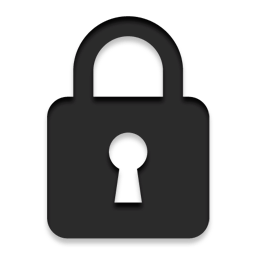 write
locks
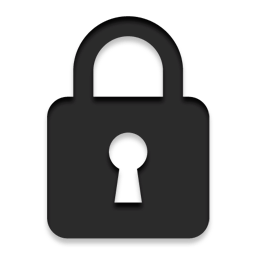 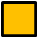 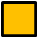 mapping
Hypervisor
Memory
[Speaker Notes: In our second active introspection mode, we will run the VMI code with guest VM concurrently, in this code, we need to add some related sync states, like locks to read-set to ensure consistent view, so that we can introspect kernel data structures like task-list, consistently.]
Active Introspection Example
vmi_pause_vm()
Copy VM data
label: tx-run
state = _xbegin()
if state == OK:
foreach lock in related_lock_set: 
     if lock is unavailable, then  _xabort()
Retrieve guest VM’s internal states
_xend()
else
      goto tx_run
vmi_resume_vm()
Do VMI check
[Speaker Notes: For example, instead of pause VM, we use _xbegin to begin a transaction. It is noted that at the very beginning of the transaction, we will first checks the synchronization variables protecting the data structures to ensure that there is no inflight update. If so, they are also implicitly added to the read set of this transaction. 
Only after that we can retrieve guest VM’s internal states, 
As a result, any pending or ongoing updates to the data structures will be detected by triggering a transactional abort, which will cause the transaction to re-run.
So if the transaction end normally, the data is ensured to be consistent.]
So this ends of my talk?
NO
[Speaker Notes: So , is this end of my talk. Absolutely NO]
Trivial TxIntro Usually NOT Work
Commercial HTM are restricted

Capacity abort by limited read/write set
2-4MB read set  vs.  24KB write set

Interrupt abort by events during the process
System events like timer interrupt (e.g. every 4ms)
Cross-ring instructions like sys/hyper-call
[Speaker Notes: Actually our proposed trivial txintro usually make no progress, There’s always continuous abort.

Because the commercial HTM we used are restricted, 
As we said before, it has limited and asymmetric read/write set, for example, in our evaluation, we have 2-4 MB read set, and only 24KB write set
What’s more, many system events like timer interrupt and cross-ring instructions like hypercall may cause transaction interrupt abort]
Read/Write Set of 9 VMI tools
616KB
487KB
Write set limit: 24KB
[Speaker Notes: In order to illustrate this, we develop 9 VMI tools shown in the figure, and calculate their read/write set, we found that most of them exceed the working set of RTM.]
Reducing Transaction Aborts
In-VM Core-planting
Avoid two-dimensional page walk
Reduce working set
Eliminate special instructions like hypercall
2-phase VMI-copy
Put data-copy phase outside of the transaction
Eliminate write set
Simplify process in the transaction
[Speaker Notes: To reduce the transaction aborts caused by these reasons, we designed 2 optimizations. 
One is called In-VM Core planting which can reduce working set, and eliminate hypercall which will cause interrupt abort,
The other is called 2-phase VMI-copy, it can eliminate write set, and simplify process in the transaction]
Problem 1: 2-dimensional Page Walk
Each guest memory access requires 11+ memory reads for address translation
GVA
Value
L4
L3
L2
L1
11
Guest 
CR3
2
4
6
8
10
1
3
5
7
9
hit
GPA2HVA
mapping
GPA
HVA
Hypervisor
[Speaker Notes: Let’s firstly elaborate the problem of 2-dimentional page walk. To get a value from the guest virtual address (the so called GVA), we need to walk the page table using software, which may require many more memory reads for address translation]
Problem 2: Unrecoverable Aborts
GPA2HVA mapping miss causes hypercall to hypervisors to fill the mapping
GVA
Value
L4
L3
L2
L1
11
Guest 
CR3
2
4
6
8
10
1
3
5
7
9
hit
miss
GPA
GPA2HVA
mapping
hypercall
HVA
GPA
HVA
Hypervisor
[Speaker Notes: Meanwhile, this process may also involve many guest physical address to host virtual address mapping, the miss of this mapping will issue hypercall to hypervisor, which will cause unrecoverable interrupt abort]
In-VM Core Planting
Stealthily insert a new virtual core to guest VM
Directly run VMI process in the guest VM’s context
manipulate Extended Page Table in hypervisor
Grant implanted core direct access to guest VM’s address space, yet maintain strong isolation
Guest VM
VMI process
Process
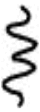 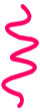 EPT
Access
EPT
Implanted core
Core
Introspect
Invisible
Memory
Hypervisor
[Speaker Notes: To avoid the additional 2-dimentional page walk, we need to stealthily insert a new virtual core, without the awareness of guest VM. This implanted core can start a VMI process to run directly in the guest VM’s context.

This can be realize by carefully manipulating the EPT table and in-vm page table. Due to the limited time, we left the detail here, which could be found on the paper]
Read Set Reduction
487KB
93KB
[Speaker Notes: After the in-vm core planting, the read set is reduced dramatically as expected,]
Write Set Reduction
616KB
Write set limit: 24KB
62KB
[Speaker Notes: However, there’s still some VMI tool exceed the write set limit.]
2-phase VMI-Copy
Previous 1-phase VMI-Copy
Retrieve all states inside a transaction
Data consistency is guaranteed
Need to traverse the whole complicated data structures
Require to access large memory in transaction
Execution time in transaction istoo long, easily cause timer interrupt and conflict aborts
1-phase VMI-Copy
Retrieve VM States
Inside 
Transaction
VMI Check
[Speaker Notes: Thus we provide another optimization called 2 phase VMI-copy.

As we introduced before, in TxIntro, we retrieve all states inside a transaction. Although this approach can guarantee the data consistency theoretically, there’s some problem. Since it need to traverse many complicated data structures inside a transaction, it may require to access large number of memory in transaction, meanwhile, the execution time in transaction is too long, which can easily cause timer interrupt and conflict abort.]
2-phase VMI-Copy
2-phase VMI-Copy
1-phase
VMI-Copy
Retrieve VM States
Retrieve VM States
1. Data may be     inconsistent
Inside 
Transaction
2. Retry if not      consistent
Consistency Check
Inside 
Transaction
VMI Check
VMI Check
Retrieve VM States
VMI Tool’s Memory
Guest VM’s Memory
5
tasks
Retrieve VM States
4
4
runqueue
Consistency Check
Transaction End 
Normally?
N
Y
VMI Check
[Speaker Notes: Let’s take a simple example to show why it works better. Suppose here we want to retrieve the pid of both task list and runqueue from the guest vm’s memory.]
Retrieve VM States
VMI Tool’s Memory
Guest VM’s Memory
Data to do VMI check
Data to check consistency
5
tasks’ pid
addresses
values
tasks
Retrieve VM States
5
4
5
Address 1
A6
4
Address 2
runqueue
link pointer
Consistency Check
Transaction End 
Normally?
N
Y
VMI Check
[Speaker Notes: In the first out-of-transaction phase, apart from record the data we need to do VMI check, like the tasks’ pid 5 here, we also need to record some data to check consistency in the second phase. For example, we track the link pointer of the two lists, like Address 2 in this case. Here we use two array to record the address and its dereferenced data.]
Retrieve VM States
VMI Tool’s Memory
Guest VM’s Memory
Data to do VMI check
Data to check consistency
5
tasks’ pid
addresses
values
tasks
Retrieve VM States
5
4
5
Address 1
4
A6
4
Address 2
runqueue
4
Address 3
run-task’ pid
link pointer
A7
Address 4
4
4
Address 5
Consistency Check
Transaction End 
Normally?
N
Y
VMI Check
[Speaker Notes: After we record all of the data in the first phase, we can begin out second phase to check data consistency]
Consistency Check in Transaction
VMI Tool’s Memory
Guest VM’s Memory
Data to do VMI check
Data to check consistency
5
tasks’ pid
addresses
values
tasks
Retrieve VM States
5
4
5
Address 1
4
A6
4
Address 2
runqueue
4
Address 3
run-task’ pid
link pointer
A7
Address 4
4
4
Address 5
Consistency Check
Transaction
foreach lock: 
     if lock is unavailable, then  _xabort()
foreach i:
     if *(addresses[i]) != values[i], then _xabort()
Transaction End 
Normally?
_xend()
N
Y
lock address
Address 3
read set:
Address 1
Address 4
VMI Check
Address 5
Address 2
[Speaker Notes: At the very beginning we checks the related synchronization variables as before, and then begins the consistency checking by simply verifying if the currently dereferenced value of every addresses entry equals to its previous dereferenced value stored in values. In this process, the lock address and all addresses entry are gradually added to the read-set of the transaction]
Transaction End Normally
VMI Tool’s Memory
Guest VM’s Memory
Data to do VMI check
Data to check consistency
5
tasks’ pid
addresses
values
tasks
Retrieve VM States
5
4
5
Address 1
4
A6
4
Address 2
runqueue
4
Address 3
run-task’ pid
link pointer
A7
Address 4
4
4
Address 5
Consistency Check
Transaction
foreach lock: 
     if lock is unavailable, then  _xabort()
foreach i:
     if *(addresses[i]) != values[i], then _xabort()
Transaction End 
Normally?
_xend()
N
Y
lock address
Address 3
read set:
Address 1
Address 4
VMI Check
Address 5
Address 2
[Speaker Notes: If the transaction end normally, which means the consistency check pass, the data is ensured to be consistent]
Transaction Abort: Lock Unavailable
VMI Tool’s Memory
Guest VM’s Memory
Data to do VMI check
Data to check consistency
5
tasks’ pid
addresses
values
tasks
Retrieve VM States
5
4
5
Address 1
4
A6
4
Address 2
runqueue
4
Address 3
run-task’ pid
link pointer
A7
Address 4
4
4
Address 5
Consistency Check
Transaction
foreach lock: 
     if lock is unavailable, then  _xabort()
foreach i:
     if *(addresses[i]) != values[i], then _xabort()
Transaction End 
Normally?
_xend()
N
Y
lock address
Address 3
read set:
Address 1
Address 4
VMI Check
Address 5
Address 2
[Speaker Notes: If at the beginning, there’s any lock is hold by others, which means there may be some process modifying the data we retrieved during the first phase, than we need to abort and retry the first phase]
Transaction Abort: Lock Modified
VMI Tool’s Memory
Guest VM’s Memory
Data to do VMI check
Data to check consistency
5
tasks’ pid
addresses
values
tasks
Retrieve VM States
5
4
5
Address 1
4
A6
4
Address 2
runqueue
4
Address 3
run-task’ pid
link pointer
A7
Address 4
4
4
Address 5
Consistency Check
Transaction
foreach lock: 
     if lock is unavailable, then  _xabort()
foreach i:
     if *(addresses[i]) != values[i], then _xabort()
Transaction End 
Normally?
_xend()
N
Modified
Y
lock address
Address 3
read set:
Address 1
Address 4
VMI Check
Address 5
Address 2
[Speaker Notes: Otherwise, if in the middle of the transaction, the lock is modified, then we should also abort since the consistency check has not finished and some process may modify the data.]
Transaction Abort: Data Inconsistent
VMI Tool’s Memory
Guest VM’s Memory
Data to do VMI check
Data to check consistency
5
tasks’ pid
addresses
values
tasks
Retrieve VM States
5
4
5
Address 1
4
A6
4
Address 2
runqueue
4
Address 3
run-task’ pid
A7
Address 4
nil
4
4
Address 5
Consistency Check
Transaction
foreach lock: 
     if lock is unavailable, then  _xabort()
foreach i:
     if *(addresses[i]) != values[i], then _xabort()
Transaction End 
Normally?
_xend()
N
Y
lock address
Address 3
read set:
Address 1
Address 4
VMI Check
Address 5
Address 2
[Speaker Notes: And if we found that any dereferenced value of the addresses entry are different with the corresponding values entry, for instance in this case, the dereference of address 2 is now nil, which is different with previous recorded A6, it means the data is modified since we retrieve it, then we should also abort the transaction and re-run phase 1]
2-phase VMI-Copy
Logic are simple in transaction
No memory write in transaction
Retrieve VM States
Transaction
foreach lock: 
     if lock is unavailable, then  _xabort()
Consistency Check
foreach i:
     if *(addresses[i]) != values[i], then _xabort()
_xend()
[Speaker Notes: In the 2-phase VMI copy, since we put the complicated logic code outside the transaction, no matter what the logic is, code in transaction are always very simple, it just compare values of two arrays. Meanwhile, you can find that there’s not any memory write operation in the transaction. All VMI tools write-set are reduced to 0]
Read Set Reduction
For netstat: 487 KB -> 93 KB -> 63 KB
487KB
[Speaker Notes: As expected, the read set and write set are reduced. For example, the read set of netstat vmi tool is reduced to 63KB,]
Write Set Reduction
For netstat: 616 KB -> 62 KB -> 0 B
616 KB
Write set limit: 24KB
[Speaker Notes: and the write set is reduced to 0]
Implementation
Implemented on Intel Haswell machine
Haswell processor with RTM supported 
4 cores (8 hardware threads using hyper-threading), 32 GB memory
Software environment
Xen-4.2, domain-0 with Linux 3.2
Guest VM with Linux 2.6.24
2 virtual cores and 2 GB memory
Implement 9 rootkit detectors using TxIntro
[Speaker Notes: We implemented TxIntro in Intel haswell machine which RTM supported processor. The software environment is Xen-4.2, with Linux 3.2 management VM. The monitored guest VM is also linux with 2 cores and 2GB memory.]
Evaluation Questions
Is TxIntro effective in rootkit detection?

Does TxIntro disrupt normal VM execution?
[Speaker Notes: In order to evaluate TxIntro, we would like to answer 2 questions:
Is TxIntro effective in rootkit detection?
Does TxIntro disrupt normal VM execution?]
TxIntro Detects All 11 Rootkits
[Speaker Notes: To evaluate the security effective, we select 11 rootkits, they are all Loadable Kernel Module, but with different behaviors. Using our implemented 9 VMI tools based on TxIntro, we can timely detect them all]
TxIntro Introduces Negligible Overhead
SPECINT 2006 Benchmark
PARSEC Benchmark
[Speaker Notes: To evaluate the performance slowdown, we use SPECINT 2006 and PARSEC, the y-axis is the normalized overhead. We can see that the overhead is negligible.]
TxIntro Causes Little Service disruption
Darwin streaming server
[Speaker Notes: In the service disruption evaluation. We run a darwin streaming server in a guest vm, and run all of the 9 TxIntro tools every 5 seconds to represent a worst-case stress test. 
The figure illustrates the average delay of all 40 clients. the server delay remains negative, which indicates that the clients have sufficient buffers and thus TxIntro causes no impact to clients.]
Retrospection on Hardware
Current RTM behavior is not predictable 
Uncertain abort happens occasionally
Features for a better TxIntro
Provide more exact abort information
e.g., exact conflicting address
Larger read/write set
A configurable trap-like abort handler
Configure specific reasons not abort the transaction, and start a new handler thread
[Speaker Notes: With the experience of implementing TxIntro, we found that current RTM may behave unpredictably, there’s occationally uncertain abort happens

And we also wish next generation of RTM can provide some features for a beeter TxIntro like providing more usefully information like exact conflicting address, with larger read/write set, as well as a configurable trap-like abort handler]
Discussion and Limitation
Rootkit can impede VMI code being executed
E.g., frequently touch locks in TxIntro’s read set

Huge read/write set not fitting in cache
Complex VMI code may touch a huge number of memory

Rootkit can’t be detected by existing VMI tool
E.g., breaking the heuristics relied on by VMI tool
[Speaker Notes: There’s also some limitation of TxIntro. For example, when two updates happen simultaneously, there may be a missed monitoring time window. Fortunately, these cases are rare, and even so, the missed time window is small and the rootkit may likely be detected during rescan 

 A rootkit impedes VMI code being executed like frequently touch locks in TxIntro’s read set, In this case, TxIntro can use frequent aborts as a sign to infer the rootkit’s existence and report such suspicious events to users to take further actions 

It would be pos- sible that a complex VMI tool that requires touching a large number of guest states, which makes it hard to fit into the maximum read/write set even with optimization. In this case, TxIntro would have to require programmers to split their VMI code into several stages so that each stage can be fitted into the read/write set.

It is possible that a rootkit writer may develop rootkits that cannot be easily detected by exist- ing VMI tools, e.g., by breaking the heuristics relied on by VMI tools [48] 
Here, we focus on the mechanisms for VMI, and thus defenders can use TxIntro to provide more sophisticated rootkit detection tools]
Related Work
Virtual Machine Introspection
Resolve semantic gap
E.g., LiveWire [NDSS’03], LibVMI [ACSAC’07] , Virtuoso [S&P’11]
TxIntro provides concurrent and consistent VMI

Transactional memory for security
Monitor data invariant
E.g., Hill et al. [Tech.Rep’07], Butt et al. [Runtime Verification ’12]
TxIntro is the first to leverage HTM features for VMI
[Speaker Notes: There’re….,  compared with previous VMI work, TxIntro resembles in many aspects, but also provide concurrent and consistent one
Compared with some work use transactional memory for security, TxIntro is the first to leverage HTM features for VMI]
Summary
TxIntro leverages HTM for VMI
A framework to write VMI tools
VMI code runs concurrently and consistently
Two optimizations
In-VM Core Planting
2-phase VMI Copy
Effective in rootkit detection
Detect all 11 rootkit
Negligible performance impact
[Speaker Notes: To conclude, We design and implement TxIntro which leverage transactional memory for virtual machine introspection, TxIntro is a framework to write concurrent and consistent VMI tools. With awareness of the limitation of Restricted Transactional Memory, we designed 2 optimizations – In-VM Cores planting and 2-phase VMI copy.
Finally, the evaluation shows the effective of TxIntro with negligible performance overhead

Thank you for your attention. I am glad to answer any questions.]
Challenges of VMI
Trade-off between security and performance
Hard to determine when and how often to do VMI
Lengthy suspension time
Could cause VM suspending for tens of seconds [1]
May retrieve inconsistent data
If any process is in the middle of critical sections
[1] B. Dolan-Gavitt, T. Leek, M. Zhivich, J. Giffin, and W. Lee, “Virtuoso: Narrowing the semantic gap in virtual machine introspection,” in Proc. S&P, 2011, pp. 297–312.
[Speaker Notes: And in summary they use 9 kinds of techniques, like control flow based hook, for example, the kbeast rootkit will hook some readonly kernel data structure like syscall table, vfs-operations, etc. and some DKOM rootkit can hide process, module and socket by directly manipulate the kernel object like process-list.
Based on this techniques, we develop 9 vmi tools using TxIntro, use which we can detect all of the 11 rootkits.]
TxIntro Tools Execution Time
Execution time of TxIntro tools
[Speaker Notes: We also measure the execution time of each VMI tool, as shown below, TxIntro is only with a few tens of microseconds for many VMI tools. The worst case is netstat, which spends around 3 milliseconds due to touching a large number of states.]
In-VM Core Planting
Avoid 2-dimensitional page walk
Reduce memory reads from 11+ to 1
Eliminate hypercall which will cause interrupt abort
Core planting
Insert a new VCPU to guest VM to reuse page table
Without the awareness of guest VM
Details could be found on the paper
Conflict Abort Rate
Abort times when forkbomb in guest VM
For kernel build: 1.75 times for one transaction (75% twice, 25% once)
[Speaker Notes: To evaluate the conflict abort rate, we use forkbomb to evaluate the abort rate of ps vmi tool. Here 1 to 6 means 1 to 6 threads continually fork and exit. The number like 4 here means in one transaction, there’s 4 conflict abort and rerun, and finally end normally. Since it’s the forkbomb test, average 8 abort for 6 thread fork should be reasonable.
We also use kernel build to test the conflict abort. The average abort is 1.75 for one transaction.]